CHỦ ĐỀ 8
PHÉP NHÂN, PHÉP CHIA
BÀI 45
LUYỆN TẬP CHUNG
Tiết 1
YÊU CẦU CẦN ĐẠT
- Nhận biết được ý nghĩa của phép nhân.
- Thực hiện được phép nhân và phép chia.
- Giải được bài toán thực tế liên quan đến phép nhân.
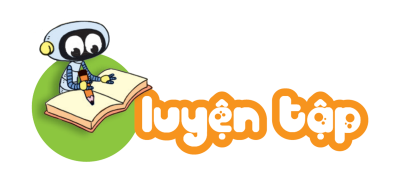 1
Tìm phép nhân thích hợp.
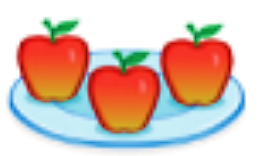 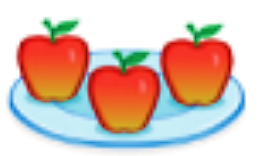 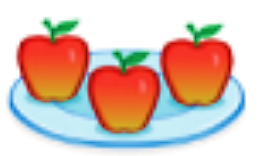 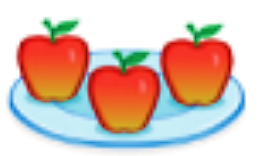 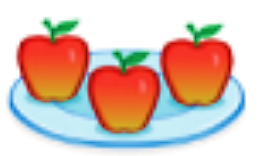 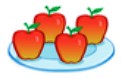 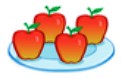 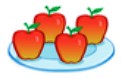 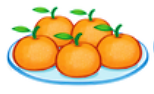 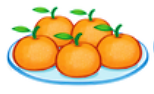 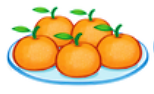 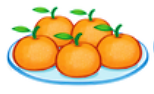 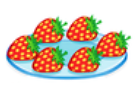 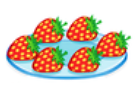 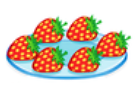 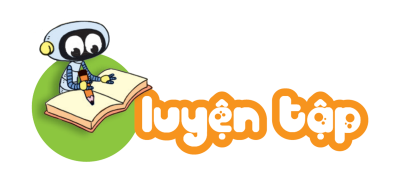 2
Tính nhẩm.
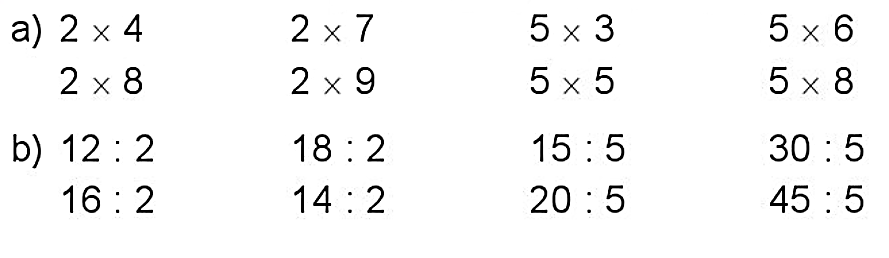 = 8
= 14
= 15
= 30
= 16
= 18
= 25
= 40
= 6
= 9
= 3
= 6
= 8
= 7
= 4
= 9
Trong trò chơi Ô ăn quan, mỗi ô có 5 viên sỏi. Hỏi 10 ô như vậy có tất cả bao nhiêu viên sỏi?
3
Bài giải
10 ô như vậy có tất cả số viên sỏi là:
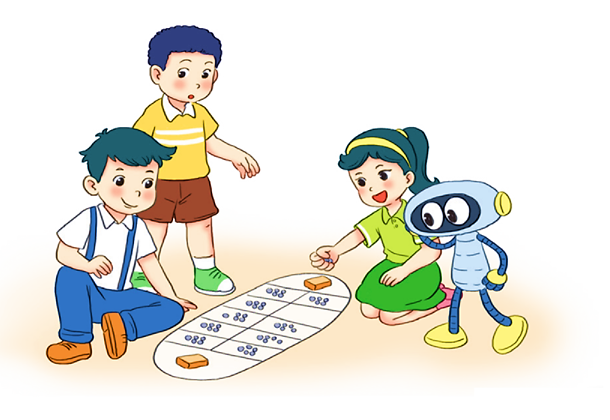 Đáp số: 50 viên sỏi.
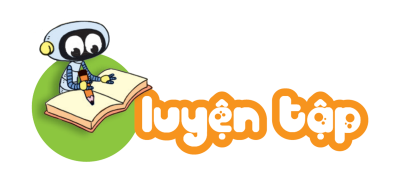 4
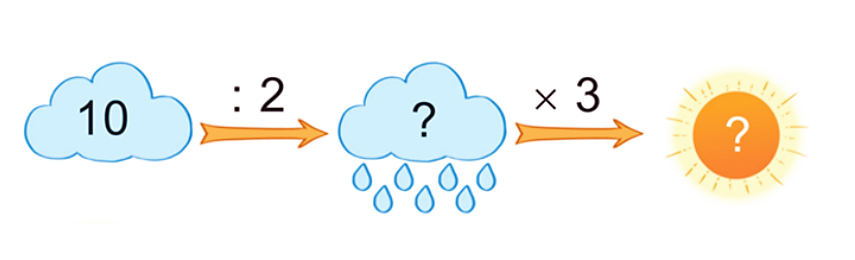 ?
Số
a)
5
15
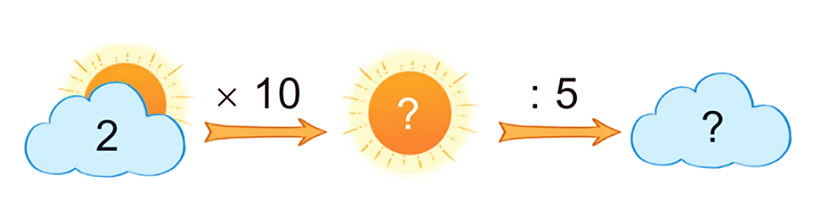 b)
20
4
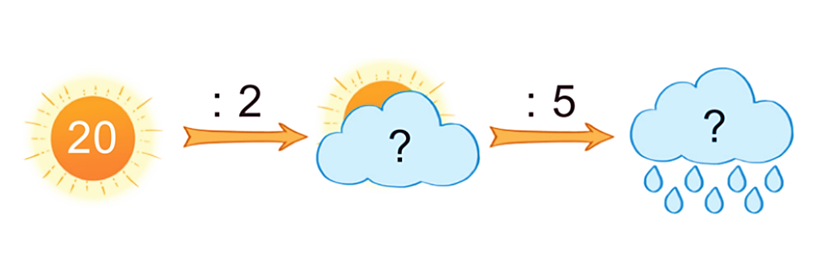 2
c)
10
Tạm biệt và hẹn gặp lại 
các con vào những tiết học sau!
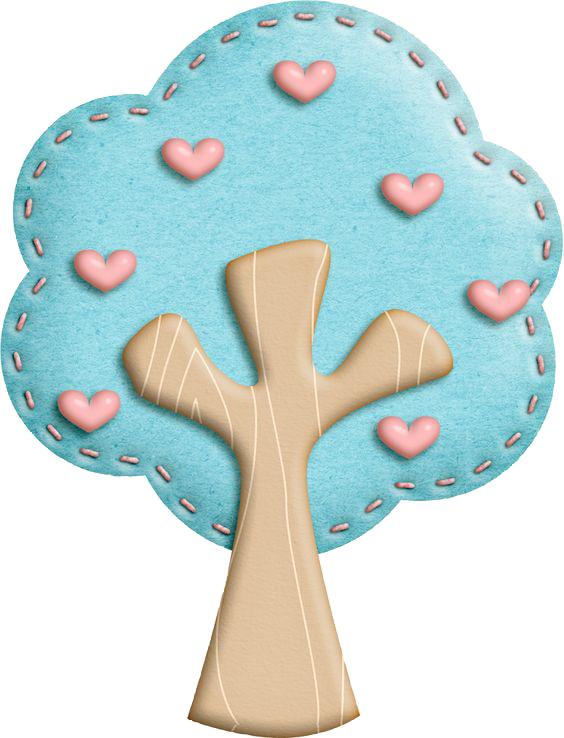 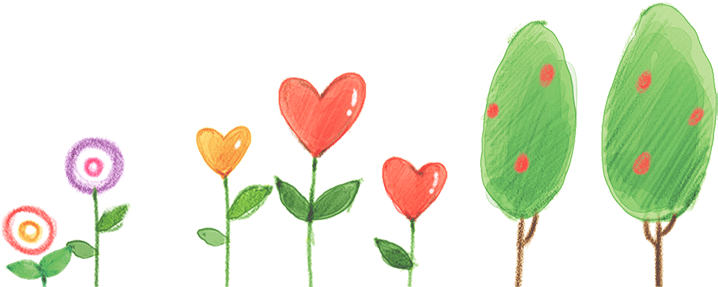